Figure 3. Assessment of COX-deficient fibres captured by laser microdissection. Scatter plot of all captured ...
Hum Mol Genet, Volume 23, Issue 17, 1 September 2014, Pages 4612–4620, https://doi.org/10.1093/hmg/ddu176
The content of this slide may be subject to copyright: please see the slide notes for details.
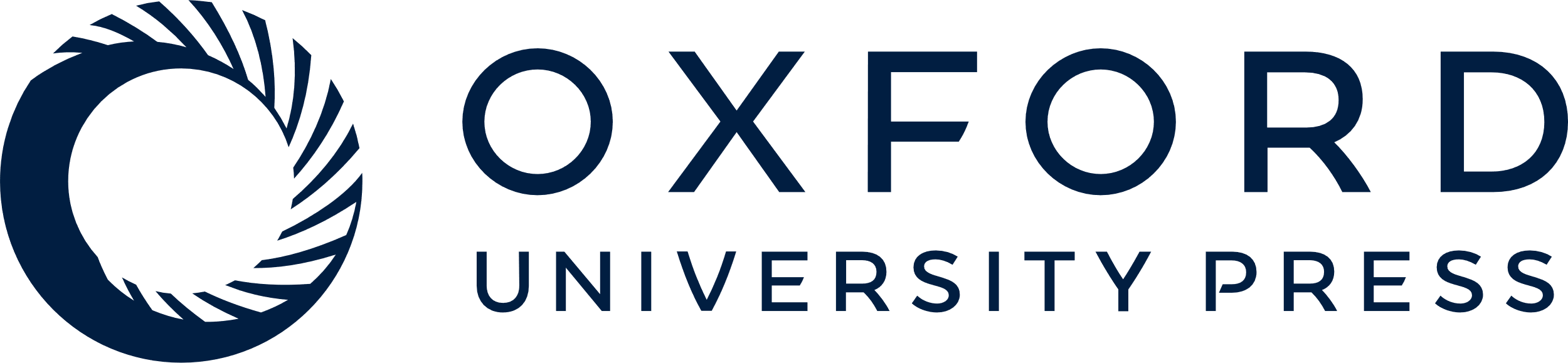 [Speaker Notes: Figure 3. Assessment of COX-deficient fibres captured by laser microdissection. Scatter plot of all captured COX-deficient fibre areas (µm2), as measured by the LMD system. Captured fibres were grouped into two types; short (under 200 µm in length) and large (over 500 µm in length). Captured area was assessed to ensure no overlap existed in terms of size between these two groups. Small COX-deficient fibres: mean COX-deficient fibre area = 5725 ± 3194 µm2. Large COX-deficient fibres: mean COX-deficient fibre area = 32 120 ± 3194 µm2. The two groups of COX-deficient muscle fibre areas were found to be significantly different using a Mann–Whitney test (P < 0.0001).


Unless provided in the caption above, the following copyright applies to the content of this slide: © The Author 2014. Published by Oxford University Press.This is an Open Access article distributed under the terms of the Creative Commons Attribution License (http://creativecommons.org/licenses/by/4.0/), which permits unrestricted reuse, distribution, and reproduction in any medium, provided the original work is properly cited.]